Современная наука о мозге и высшей нервной деятельности человека
.
Иван Михайлович Сеченов
Иван Петрович Павлов
Высшая нервная деятельность — это совокупность безусловных и условных рефлексов, а также высших психических функций, которые обеспечивают адекватное поведение организма в изменяющихся природных и социальных условиях.
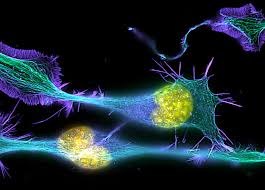 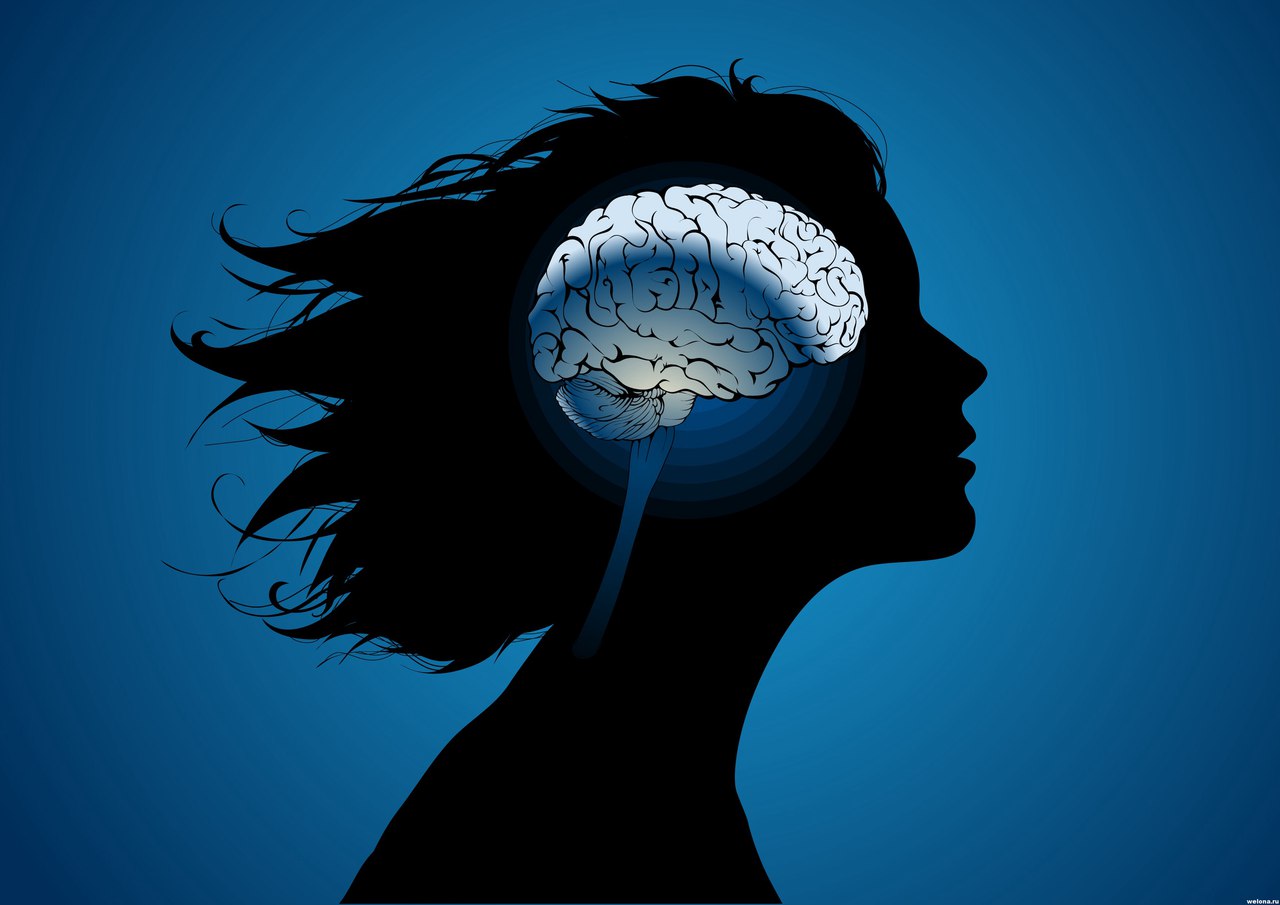 Высшие психические функции
Память
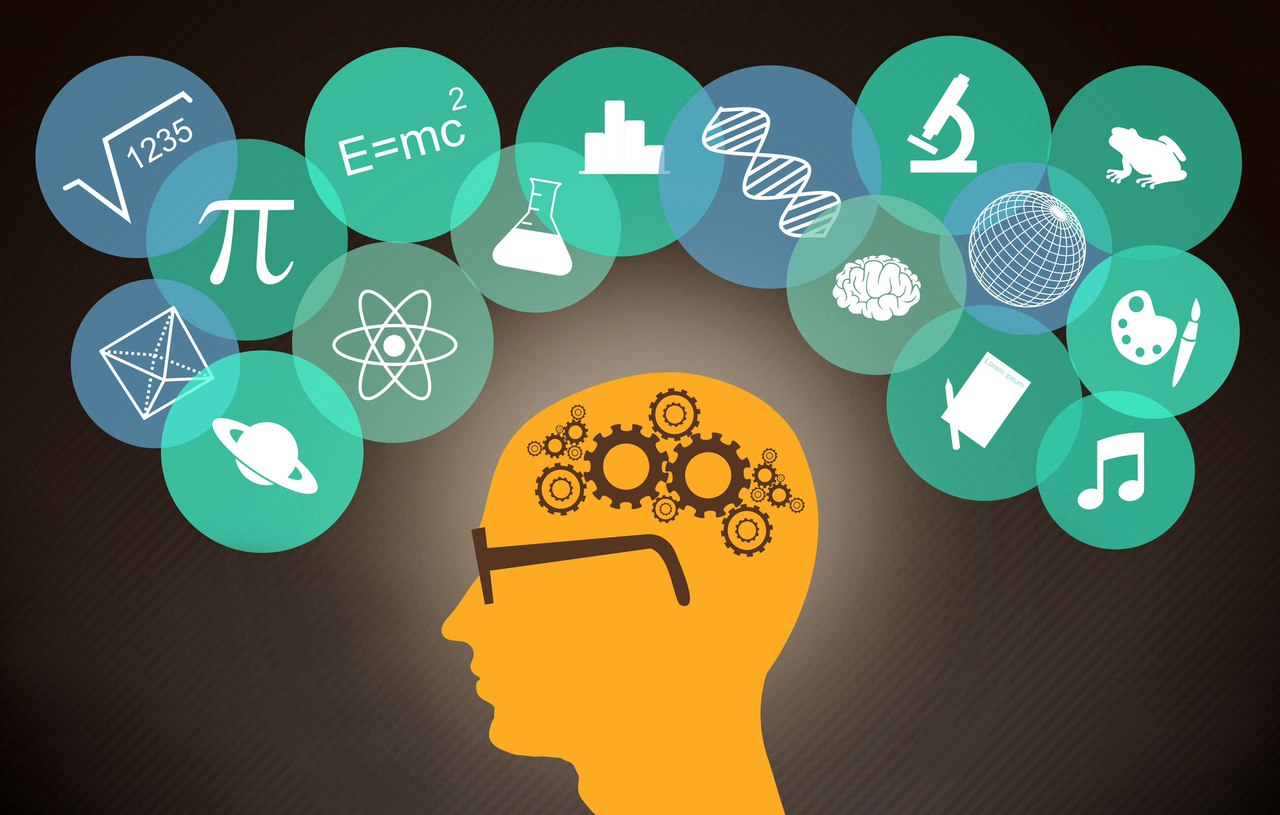 Виды памяти
сенсорная память регистрирует всю новую информацию, которую мы получаем, в течение нескольких сотен миллисекунд;
оперативная память вступает в действие после сенсорной памяти и удерживает информацию в течение минуты. Она позволяет запоминать названный телефонный номер до того, пока он будет набран или записан. Она также необходима при чтении и помогает удерживать информацию из предложения, которое только что было прочитано, чтобы понять смысл следующего предложения. Оперативная память вскоре исчезает и заменяется кратковременной памятью;
кратковременная память обеспечивает удержание поступившей информации в течение короткого отрезка времени (несколько минут, реже — часов);
долговременная память позволяет сохранять информацию неограниченное время и имеет практически неограниченный объём.
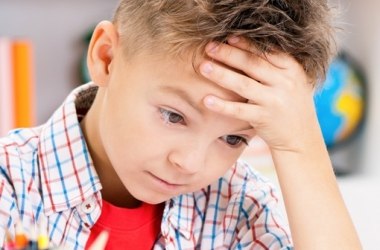 Воспроизведение памяти
Эмоции
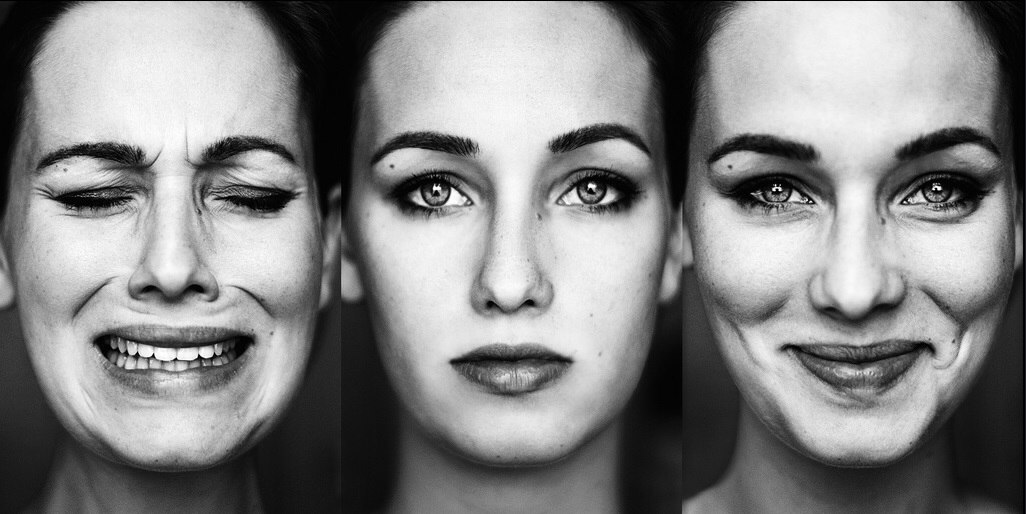 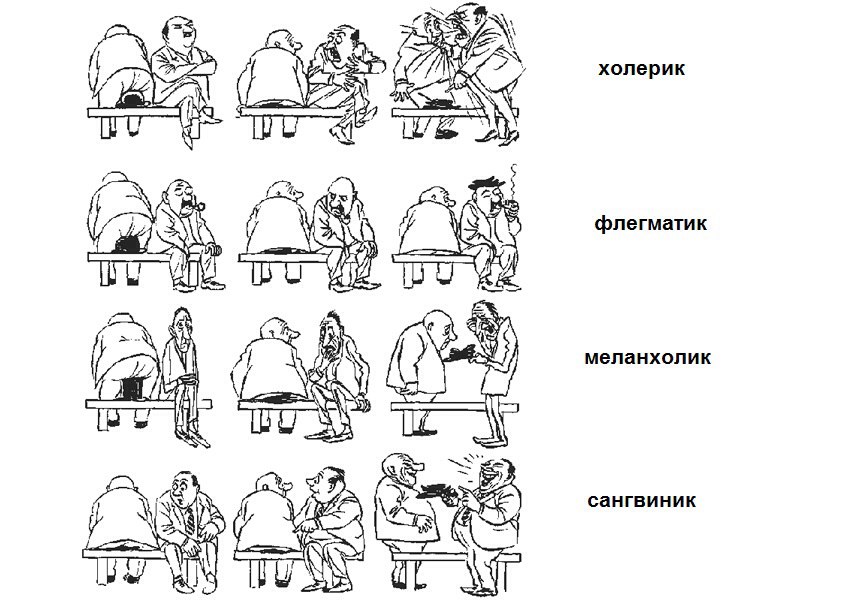 Темперамент
Мышление
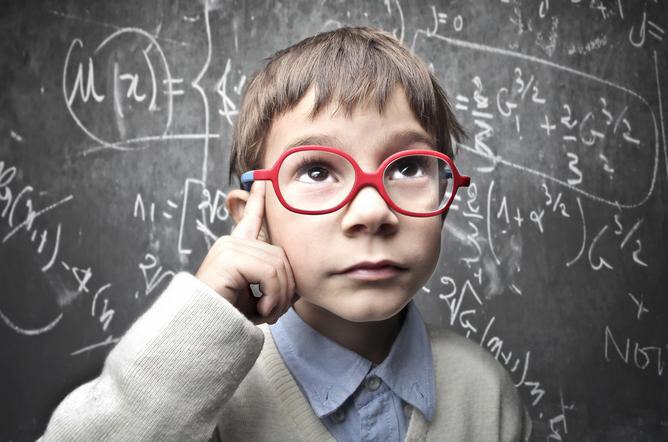 Сигнальные системы
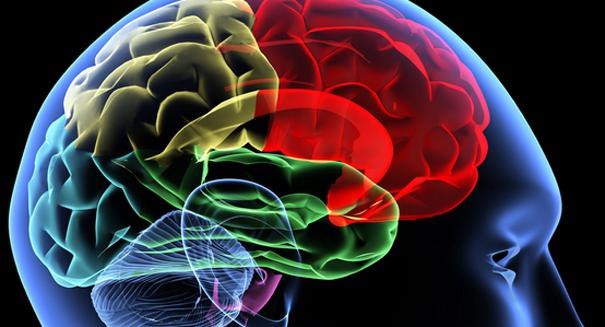 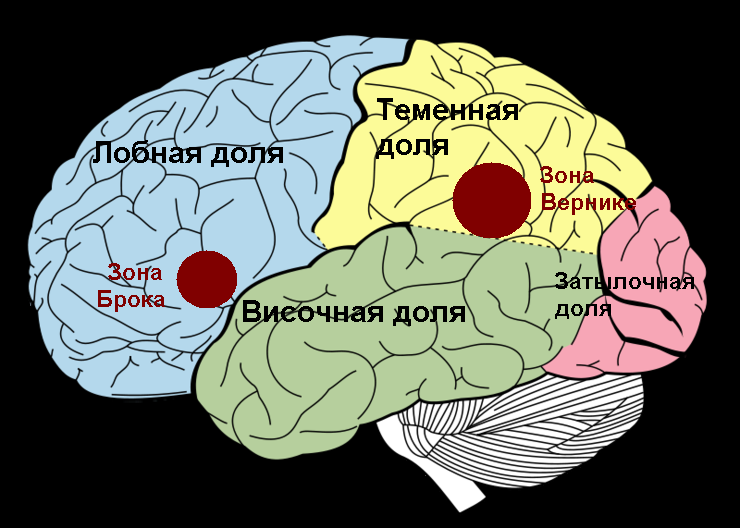 Речь
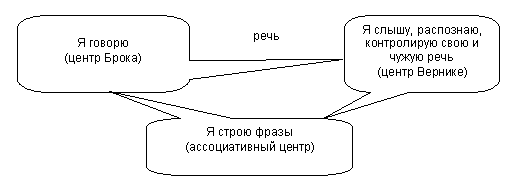 Спасибо за внимание!